随堂评教
你的声音，是促进中大医科教学质量提升的重要力量！
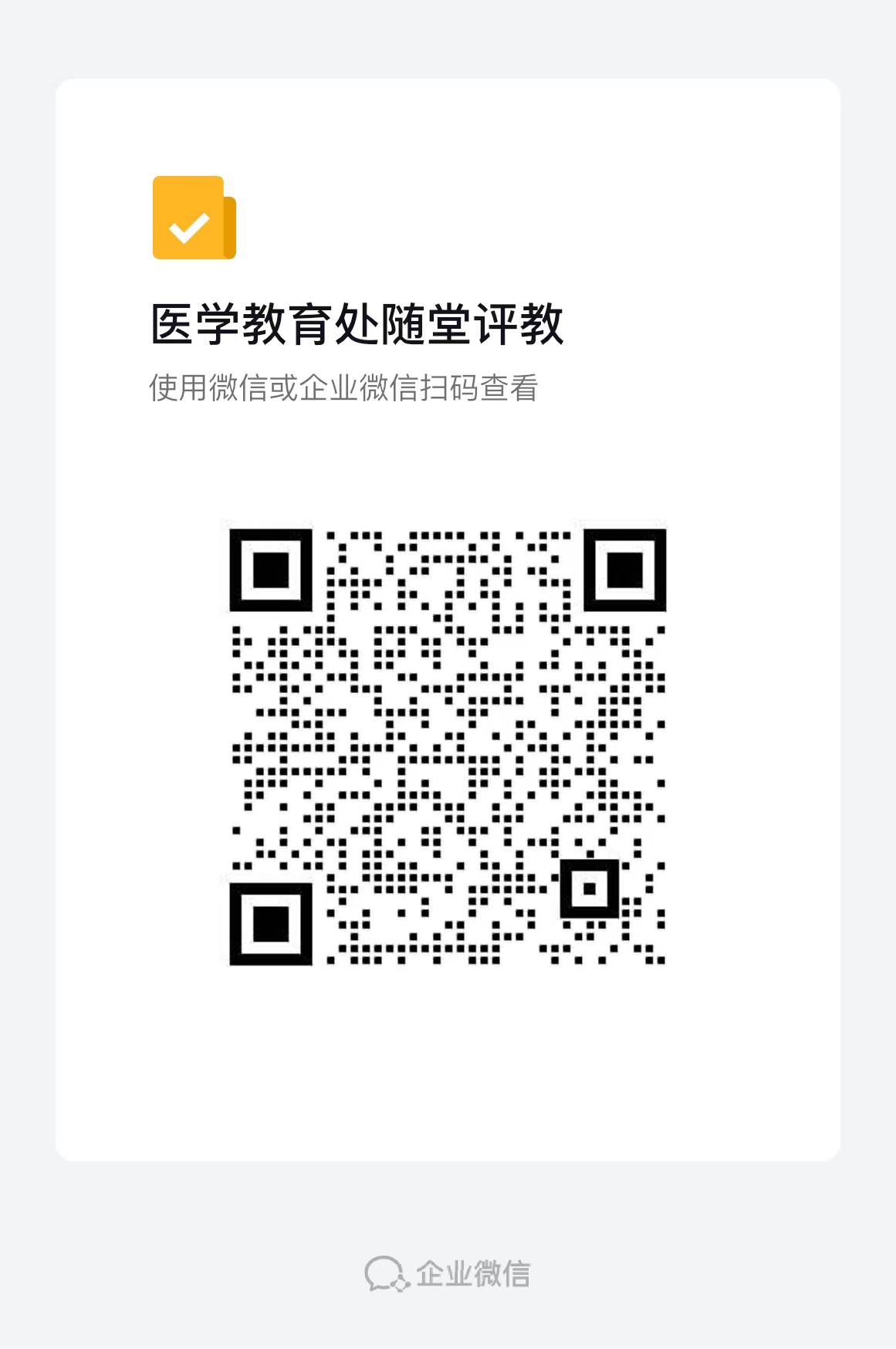